ВНИМАНИЕ !!!
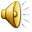 Дом пионеров
(Центр детского творчества
Главная улица села -  улица Полевая
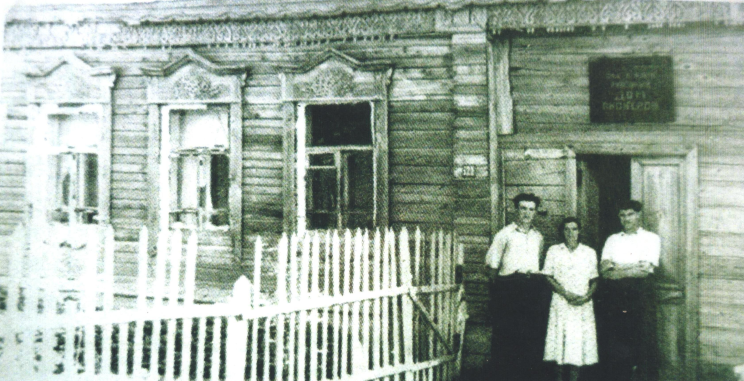 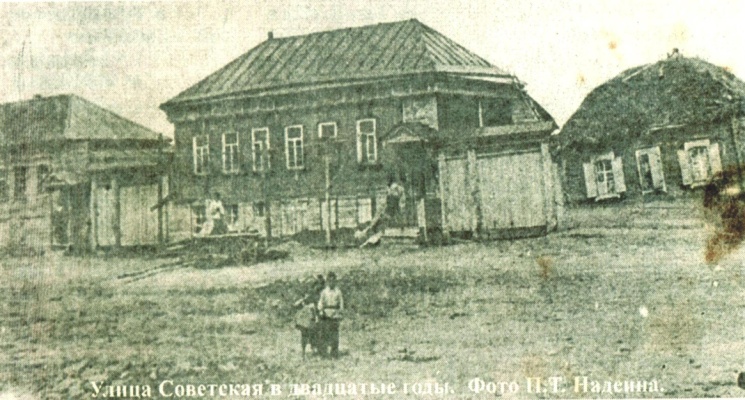 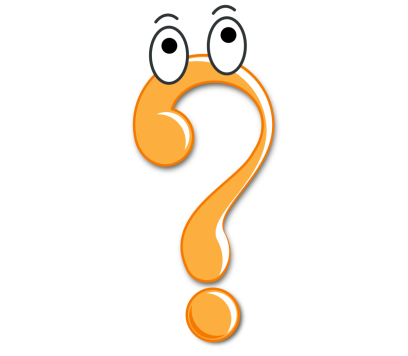 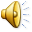 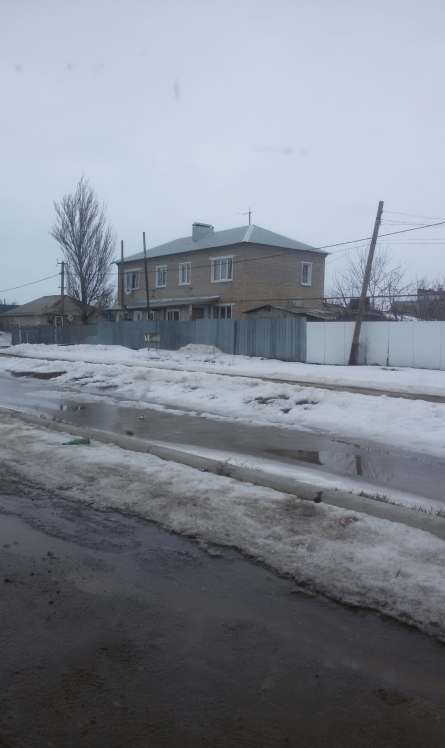 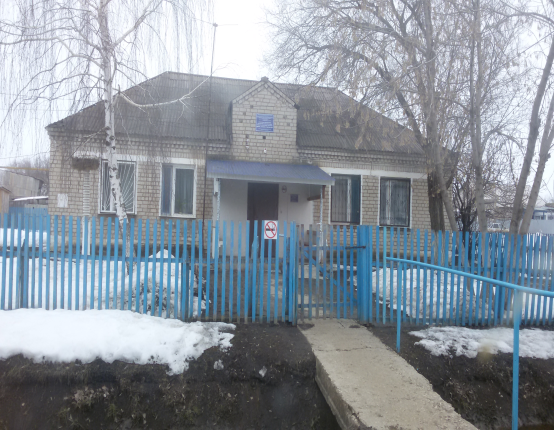 Правильно!
Местечко Сибирь
Площадь РДК
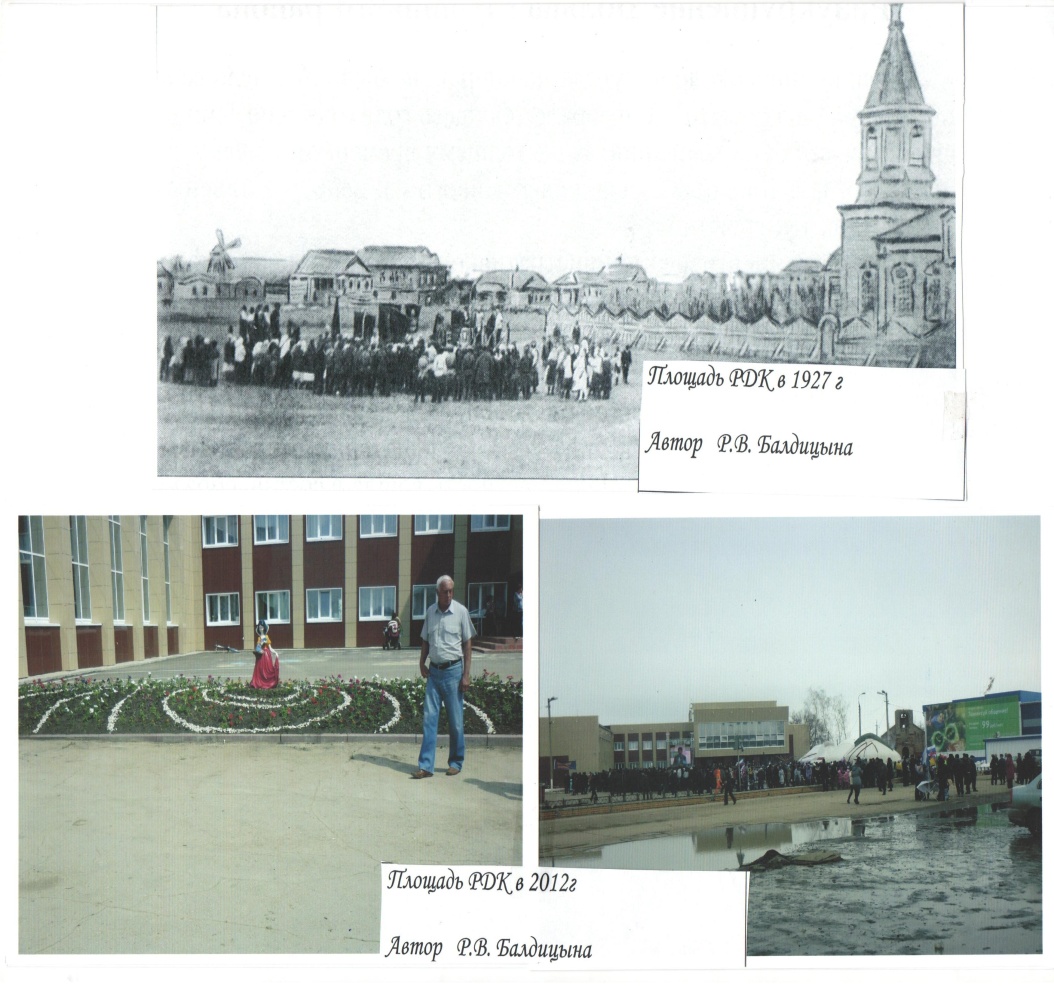 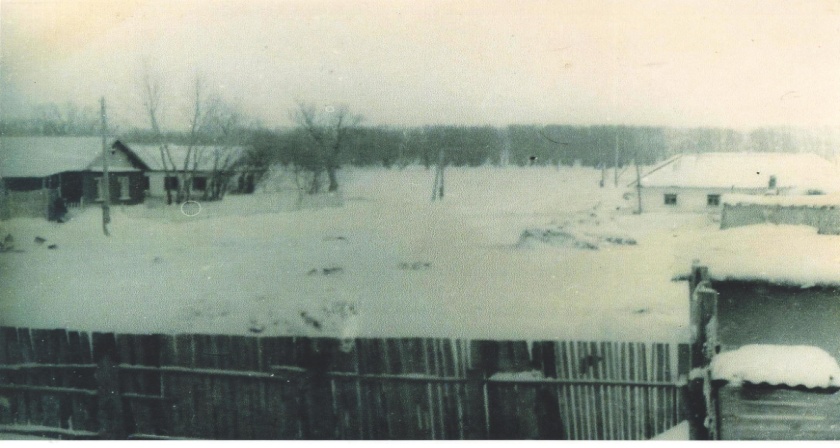 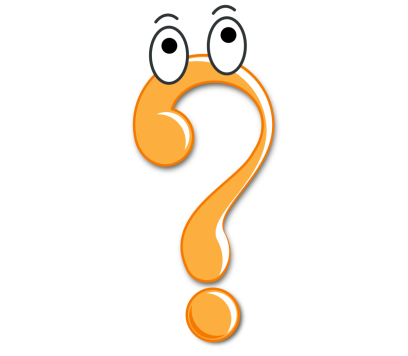 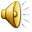 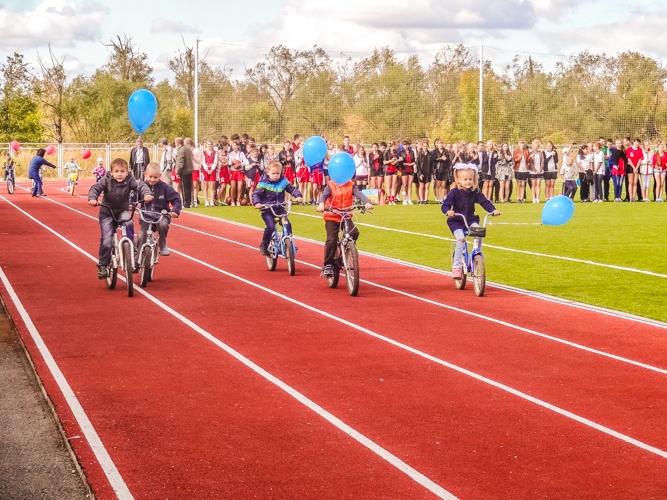 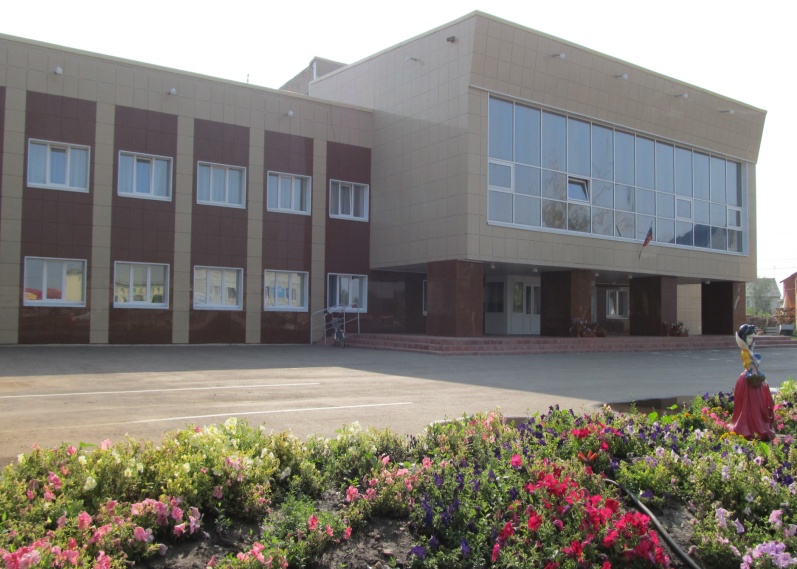 Верно!
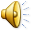